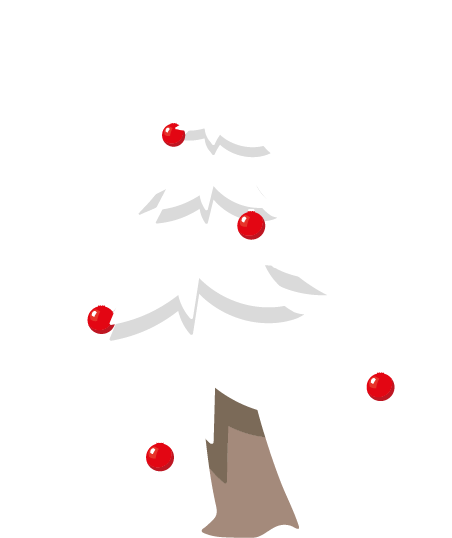 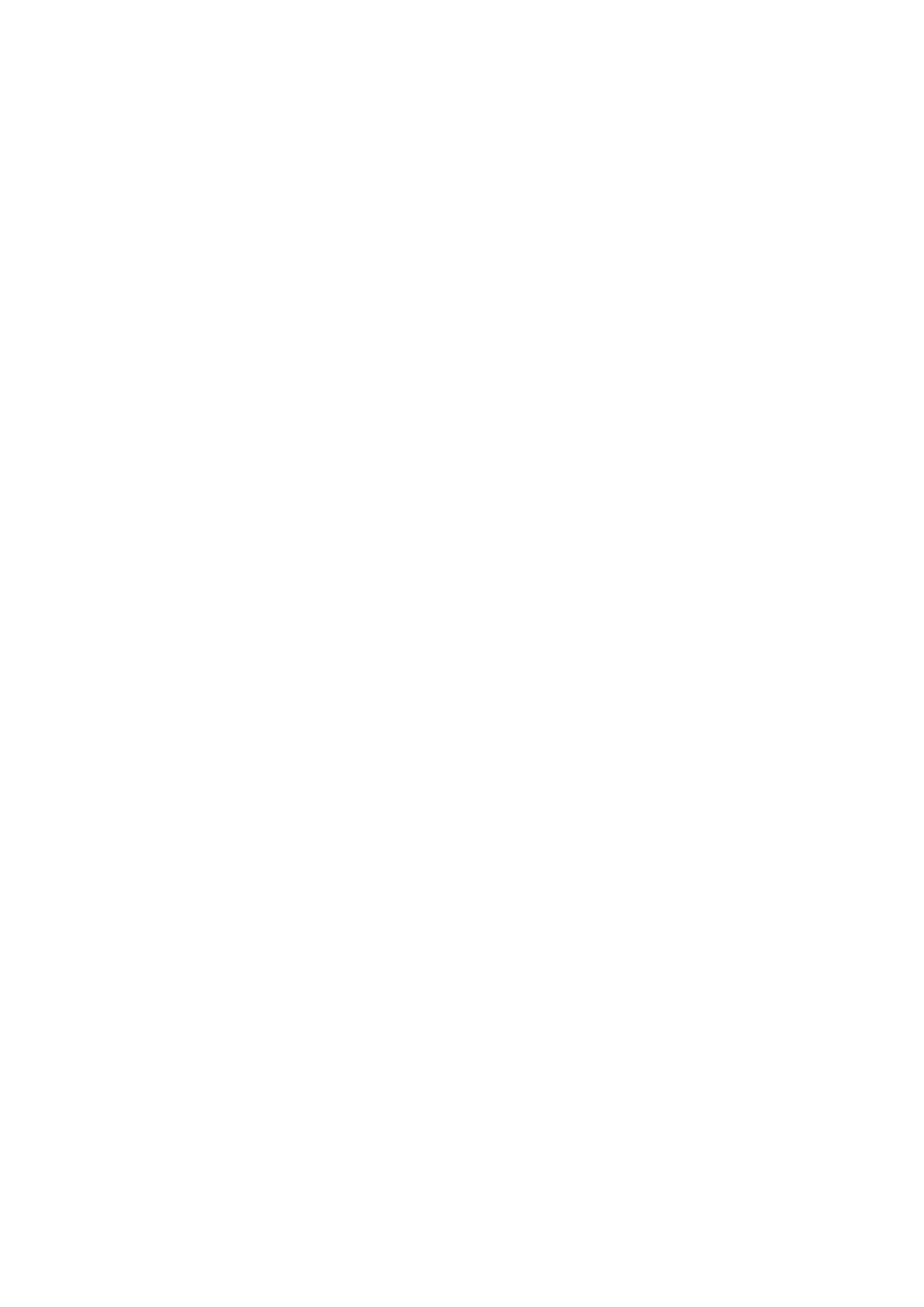 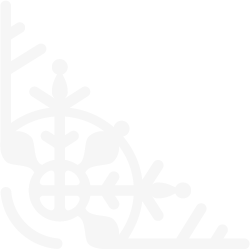 Merry
Christmas
Merry
Christmas
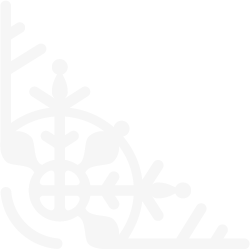 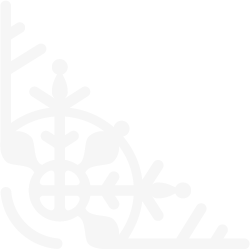